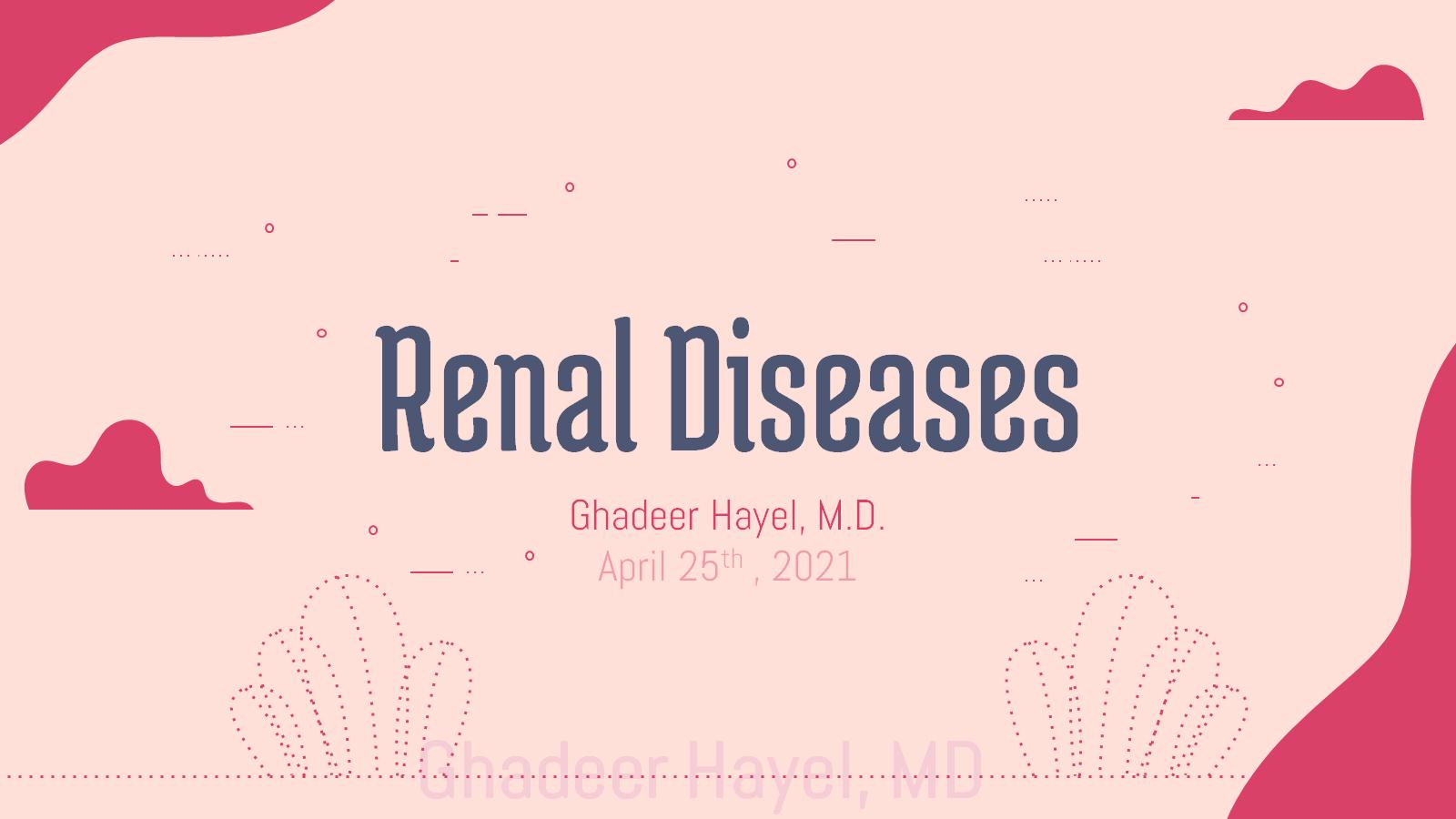 Renal Diseases
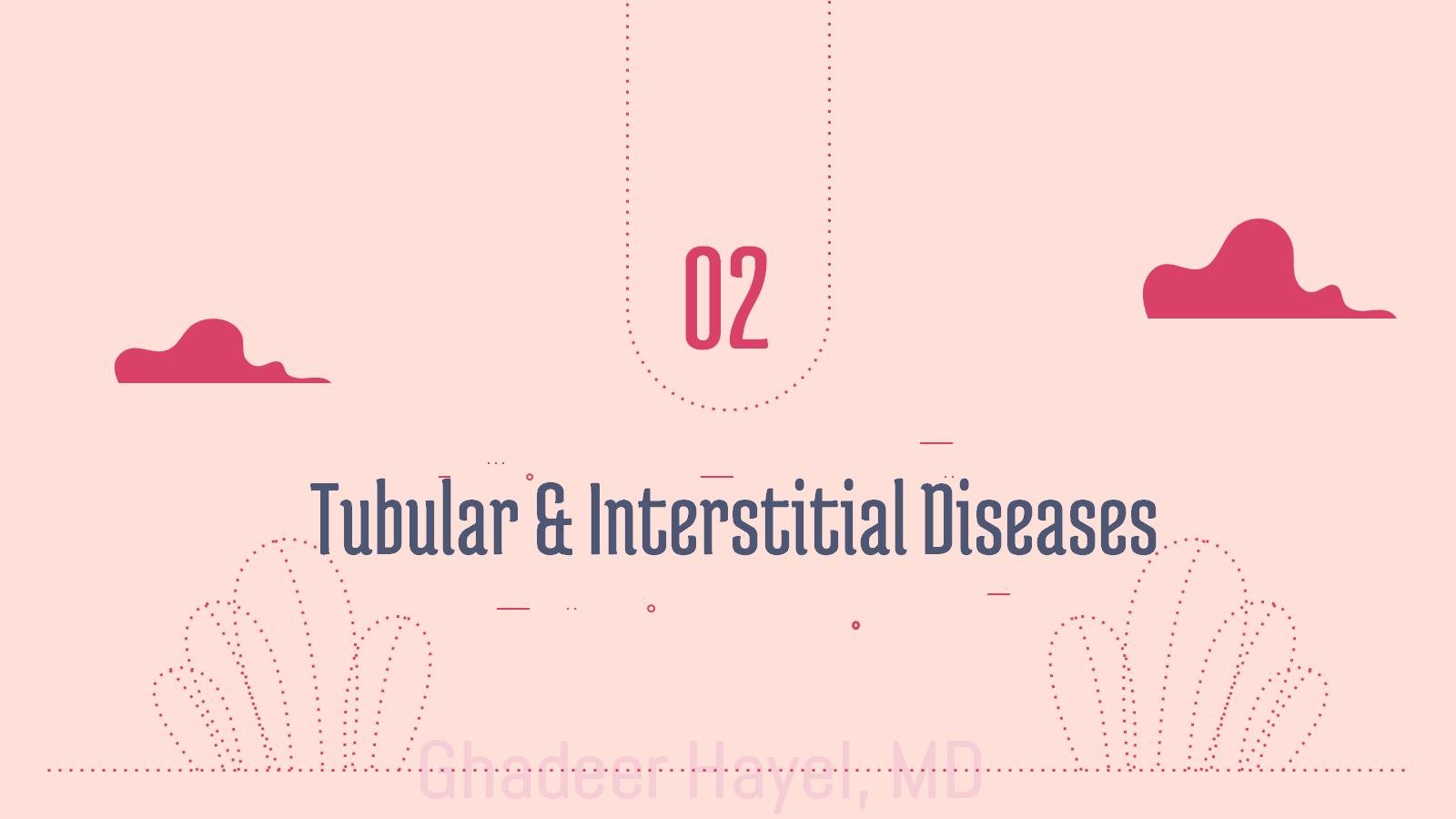 02
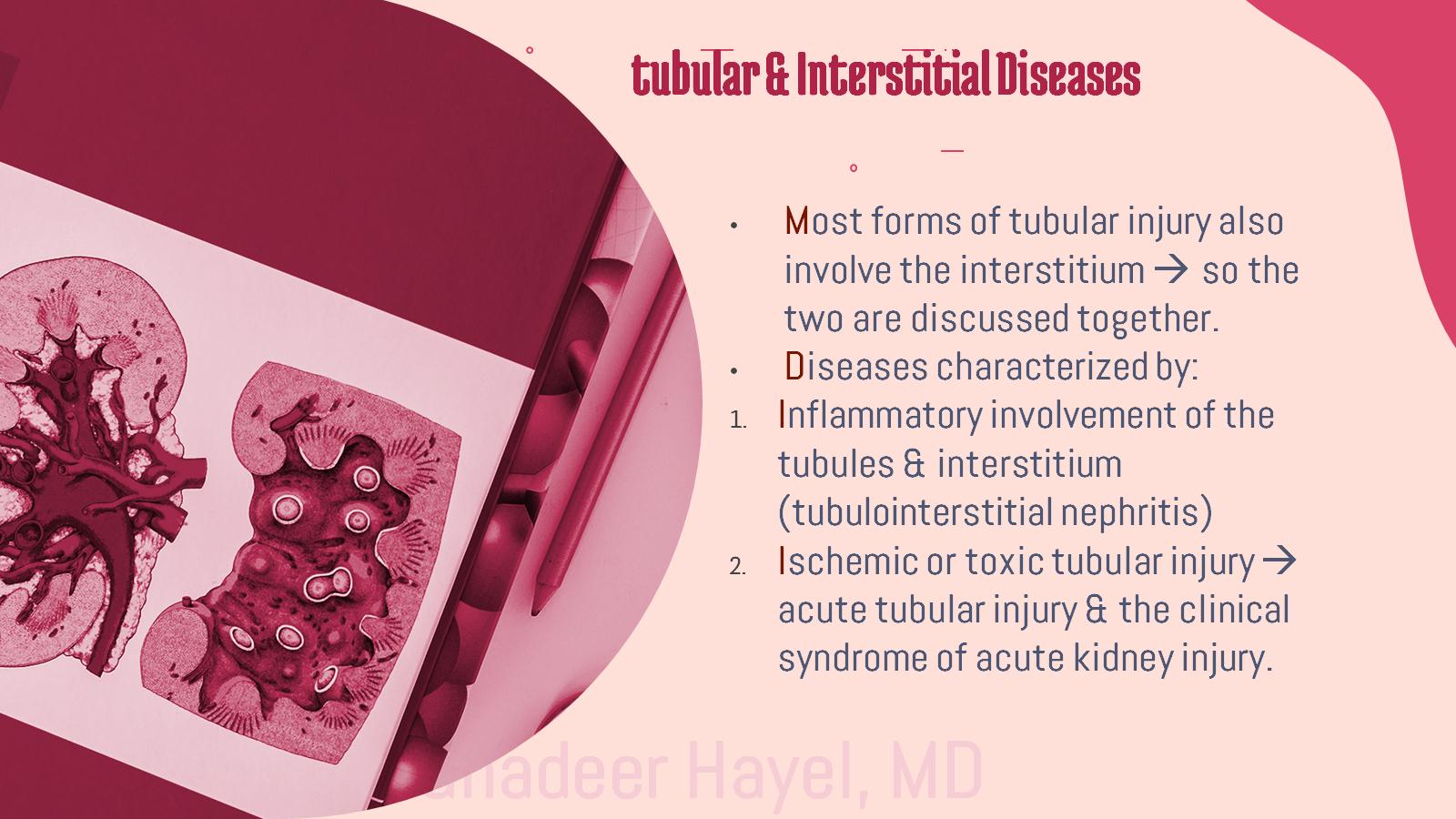 tubular & Interstitial Diseases
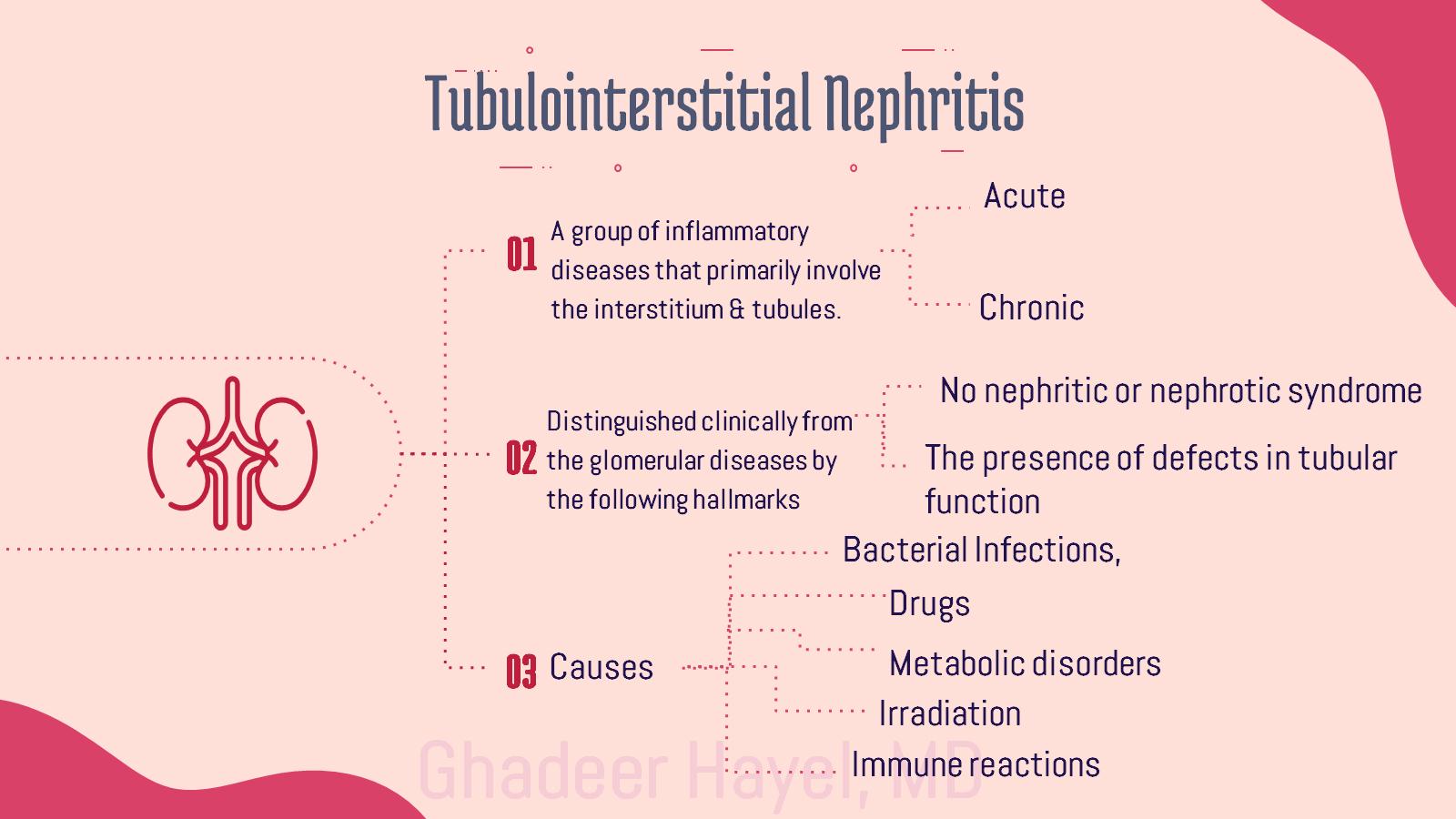 Tubulointerstitial Nephritis
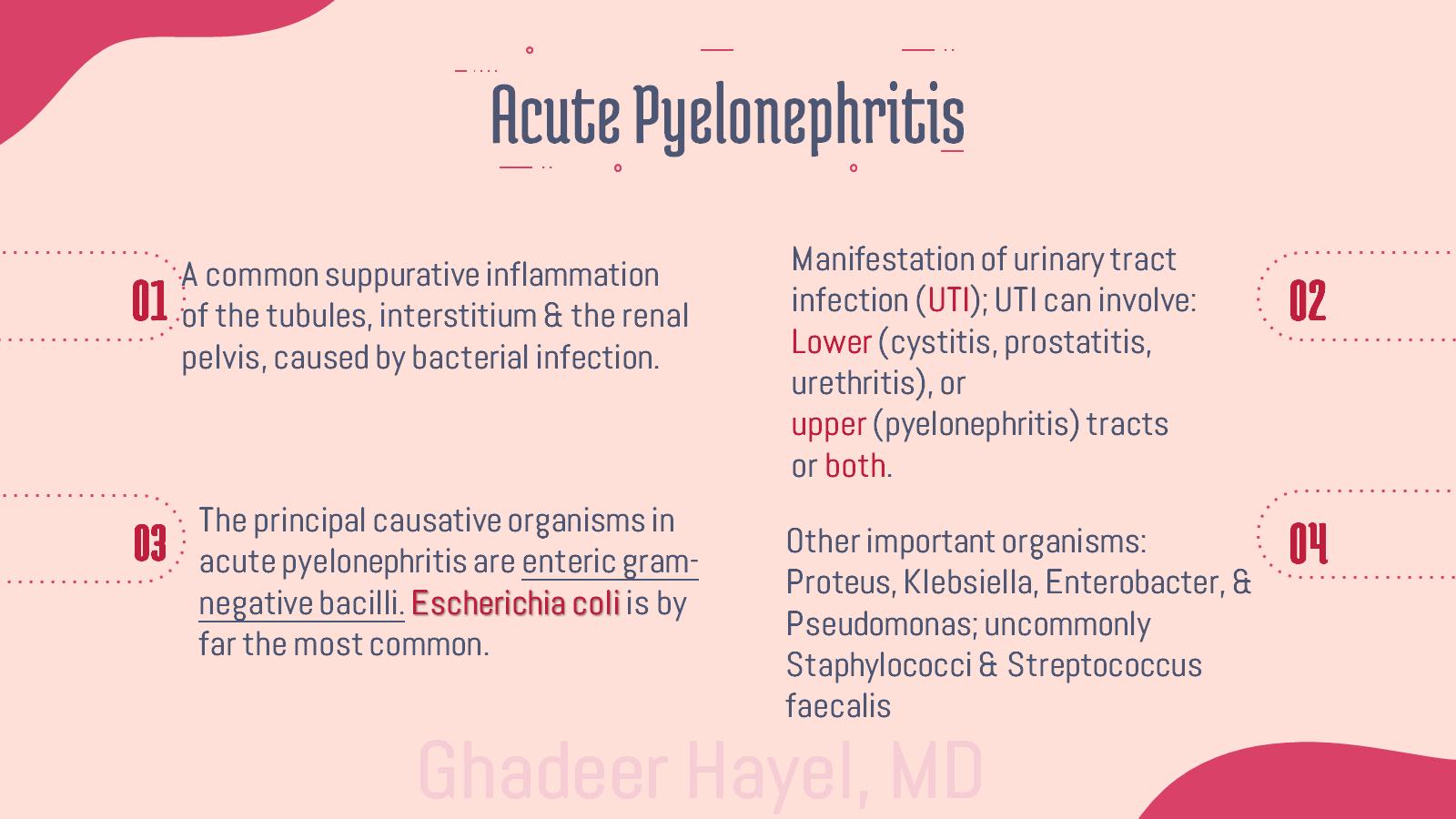 Acute Pyelonephritis
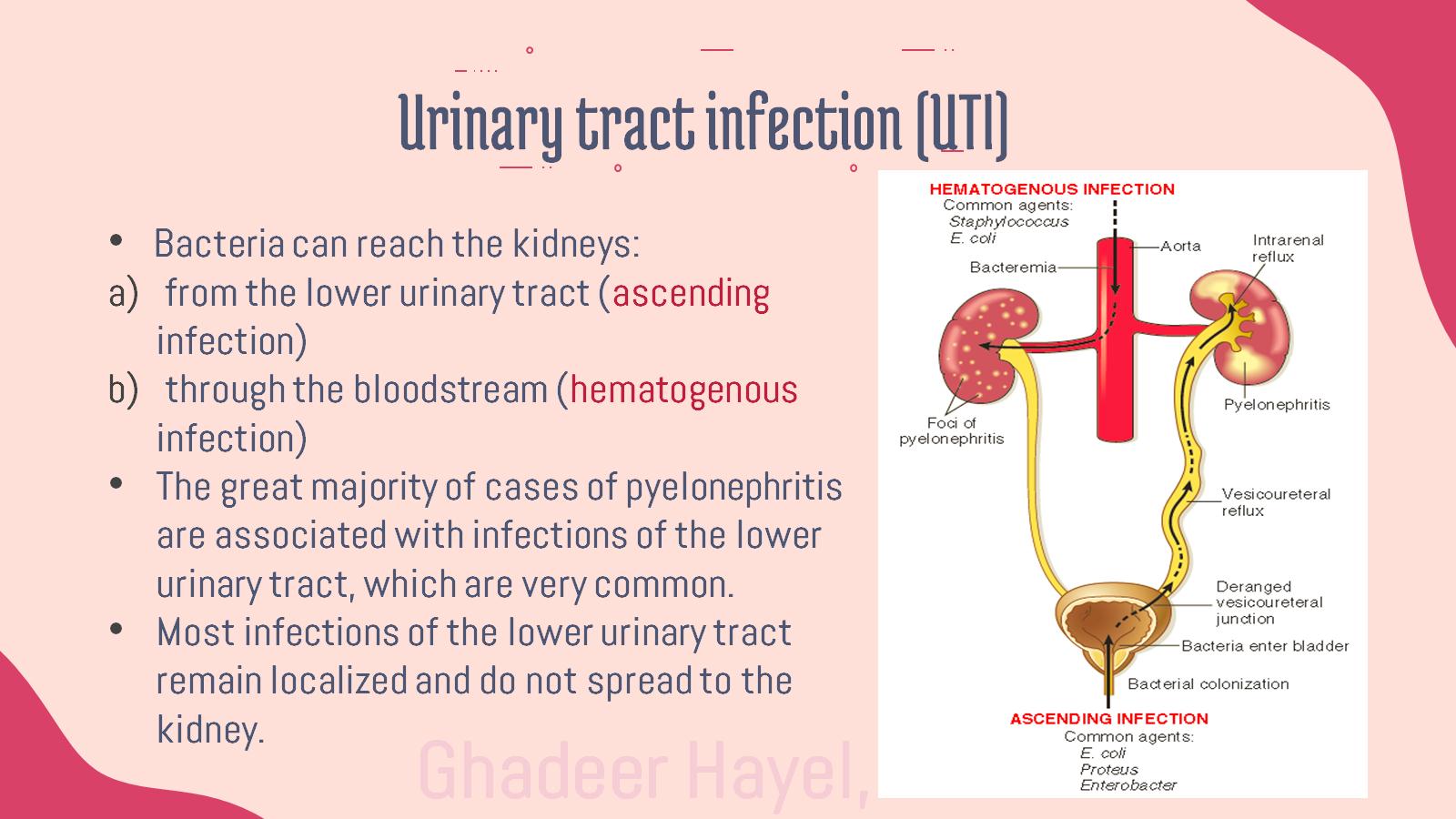 Urinary tract infection (UTI)
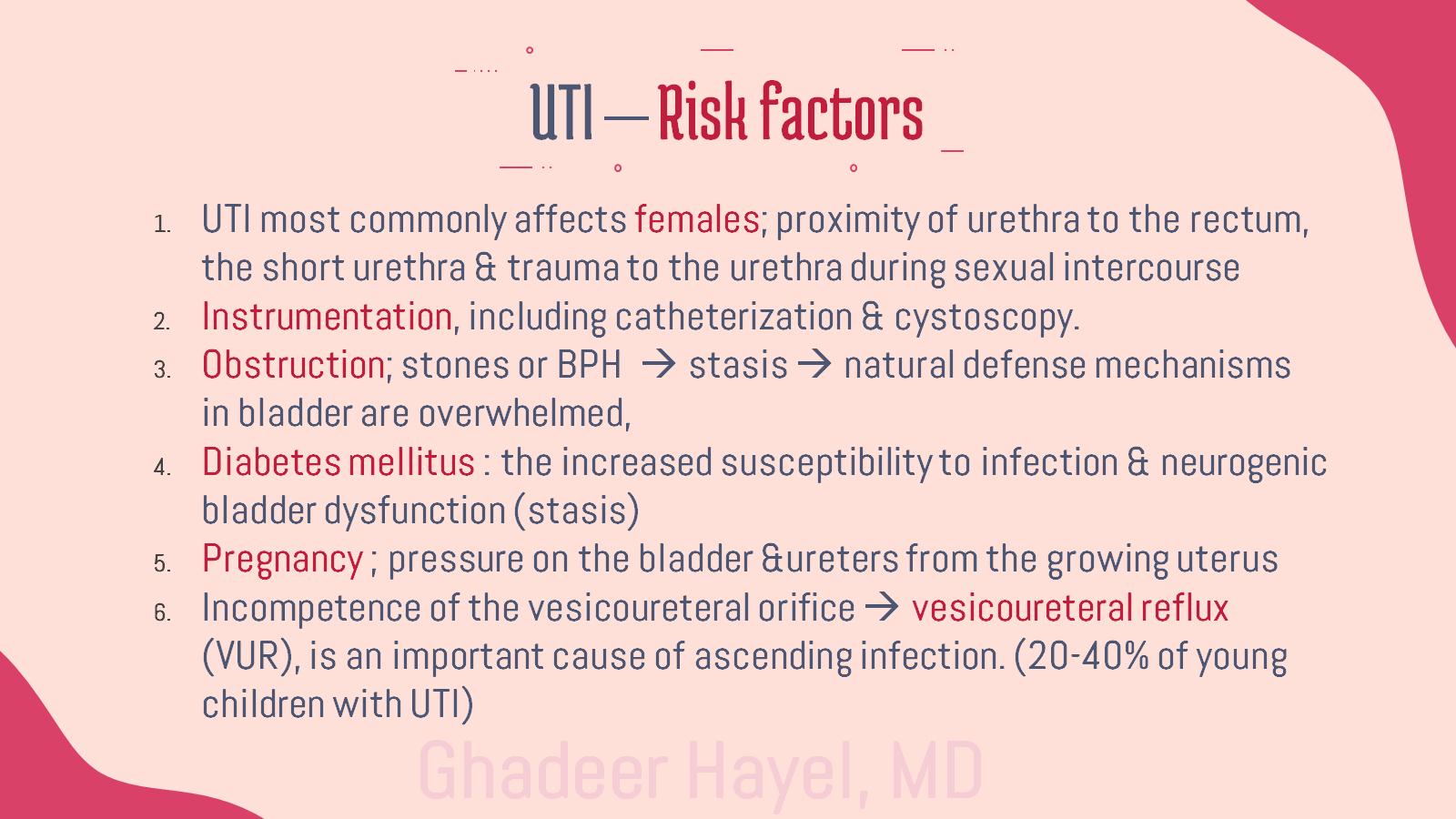 UTI – Risk factors
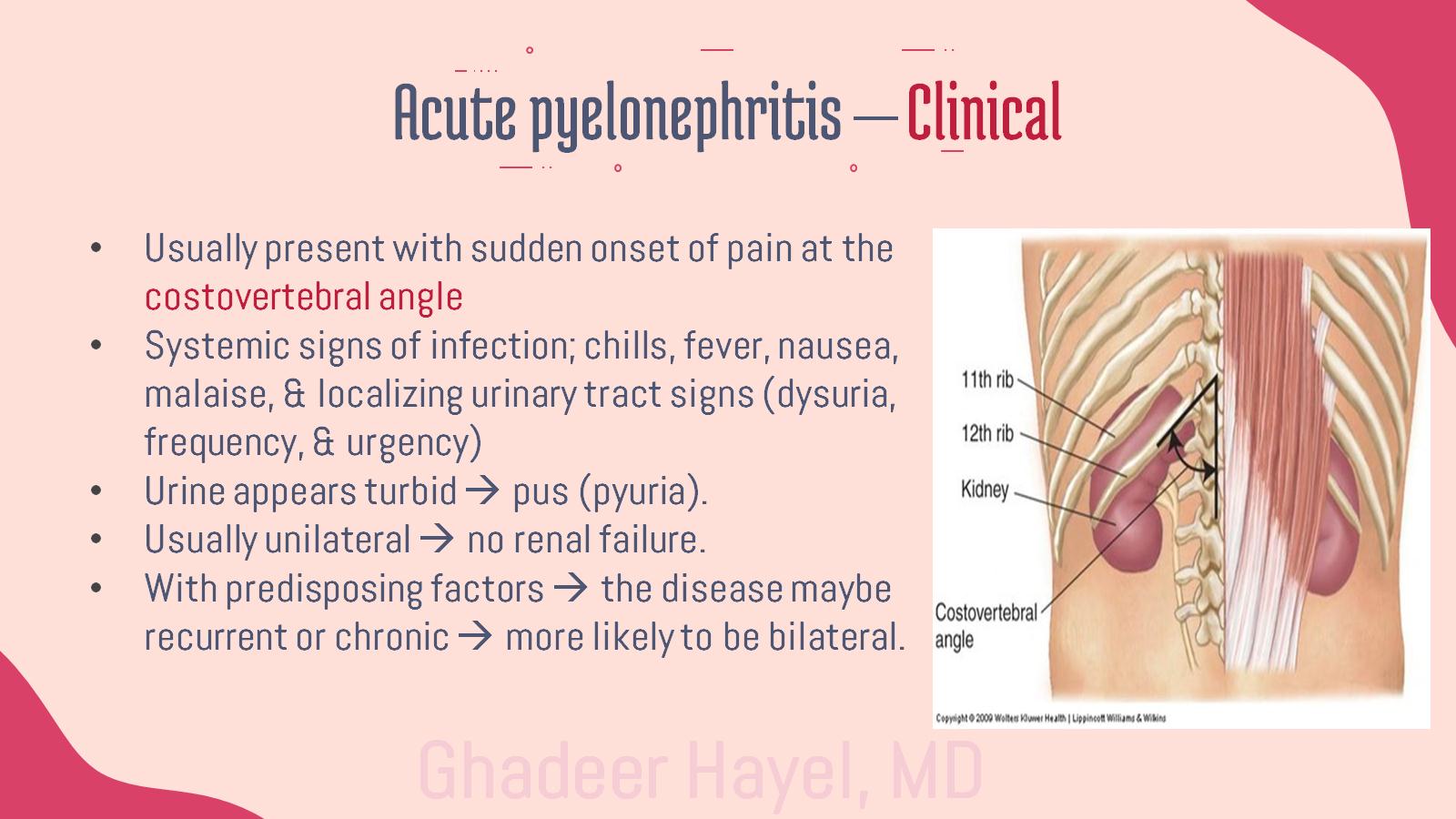 Acute pyelonephritis – Clinical
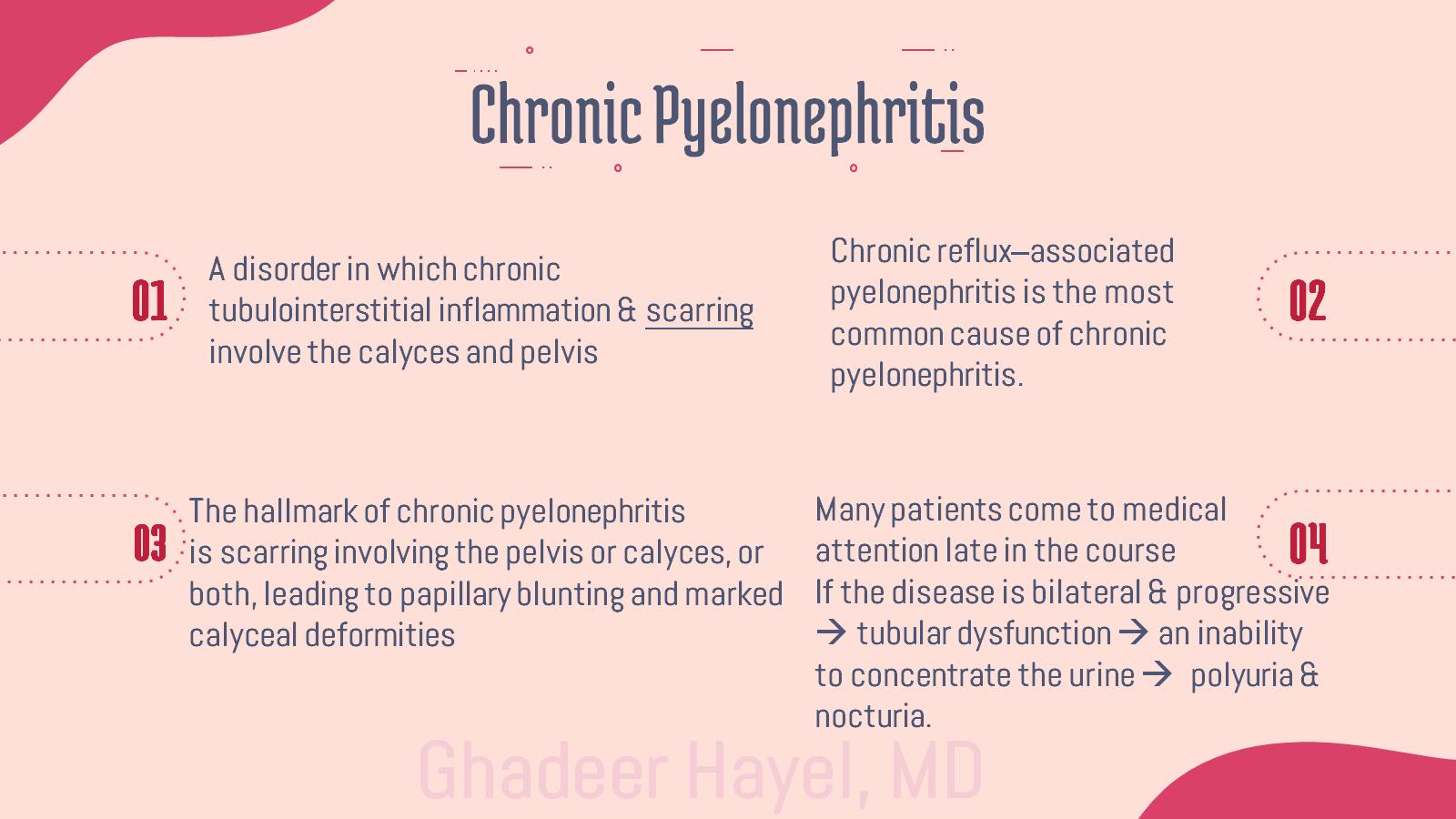 Chronic Pyelonephritis
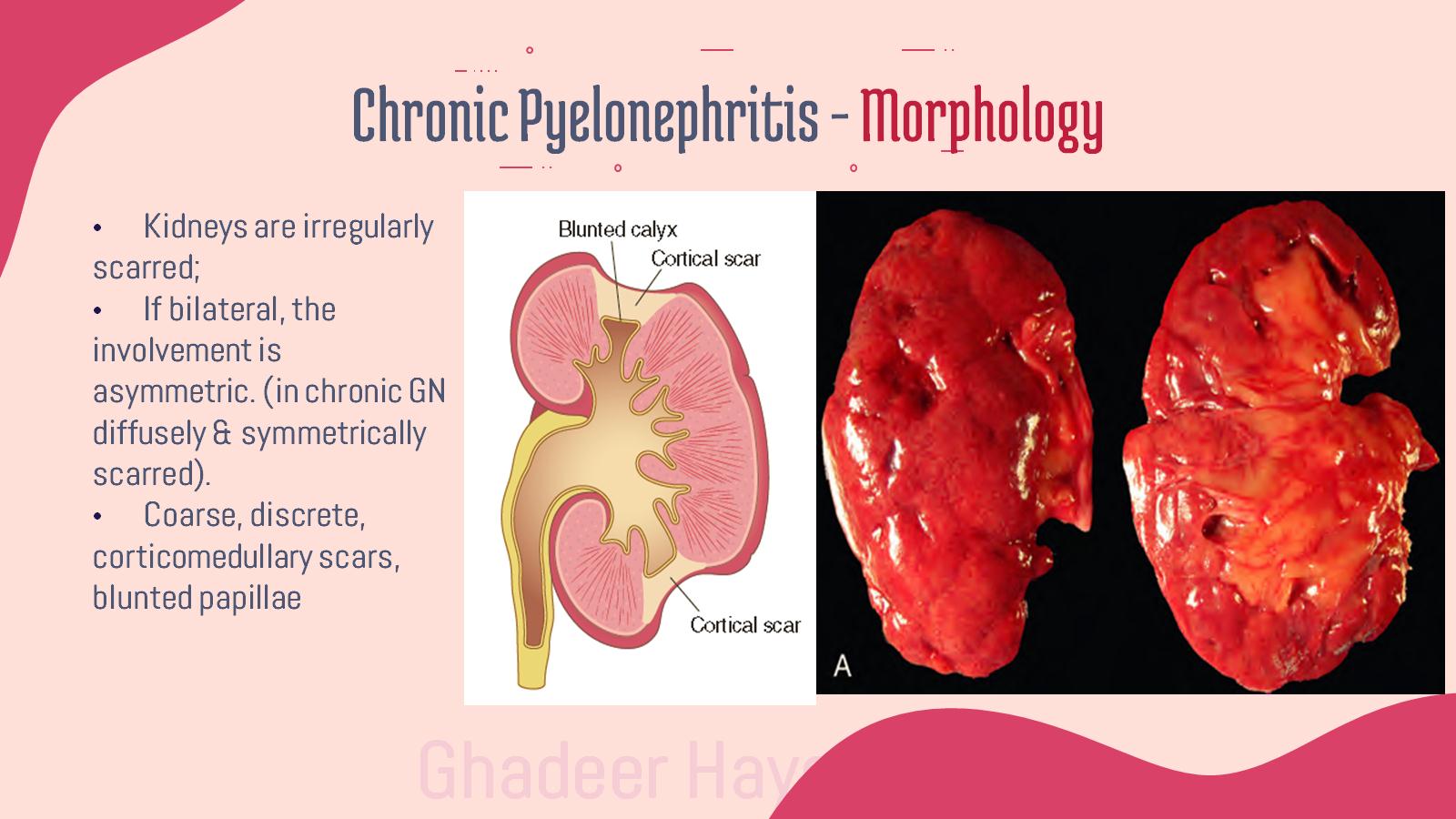 Chronic Pyelonephritis - Morphology
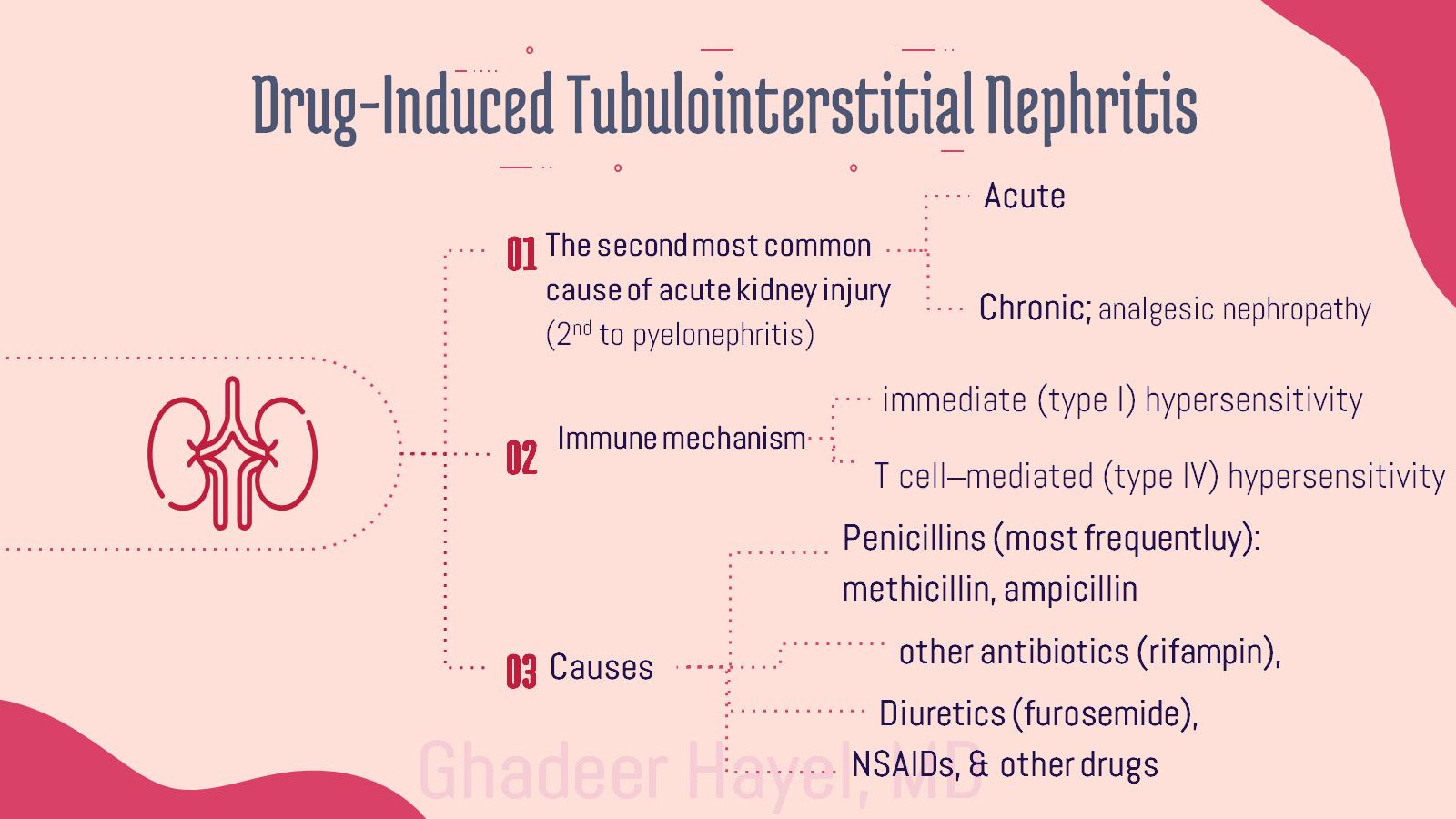 Drug-Induced Tubulointerstitial Nephritis
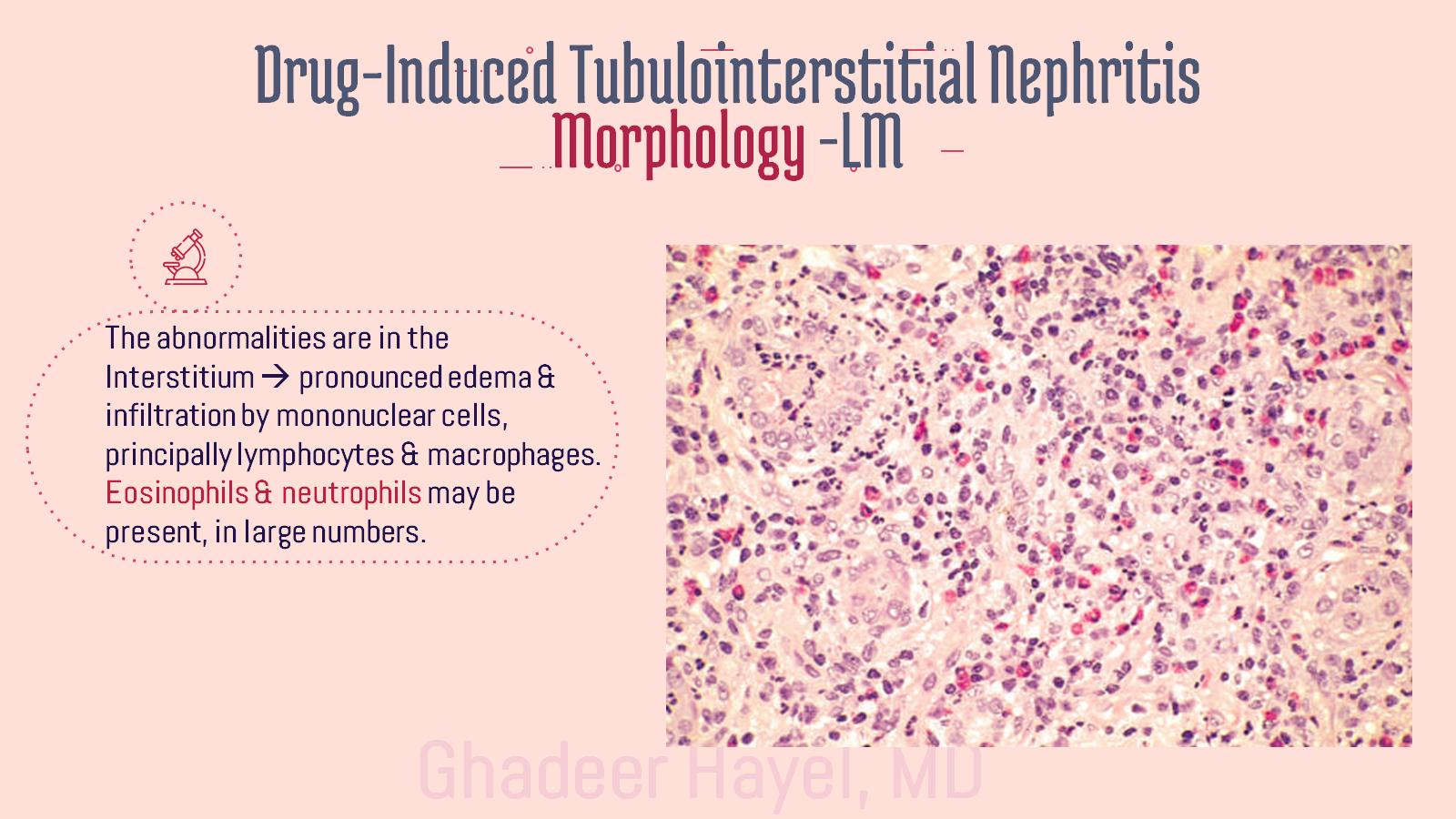 Drug-Induced Tubulointerstitial NephritisMorphology -LM
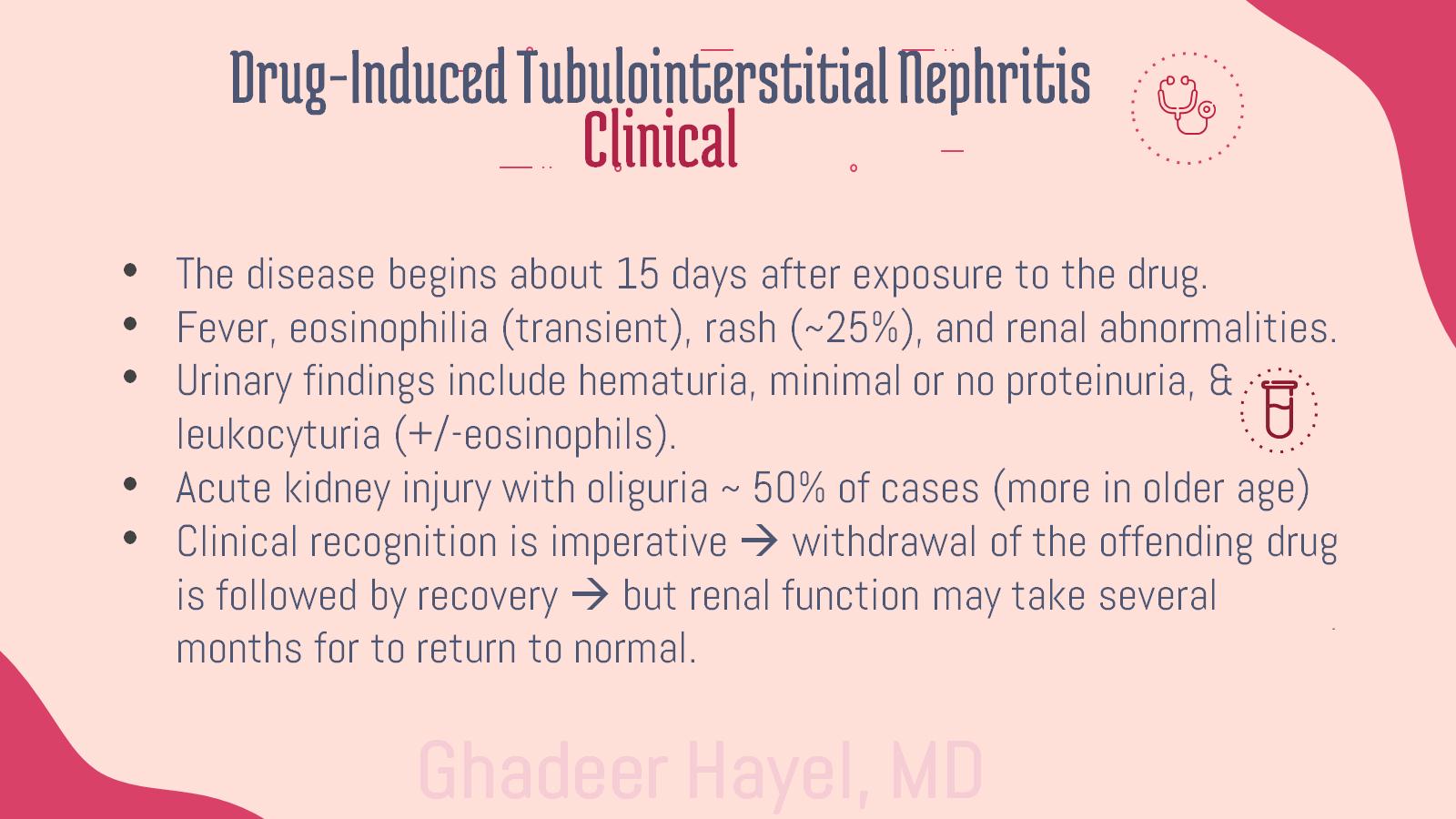 Drug-Induced Tubulointerstitial NephritisClinical
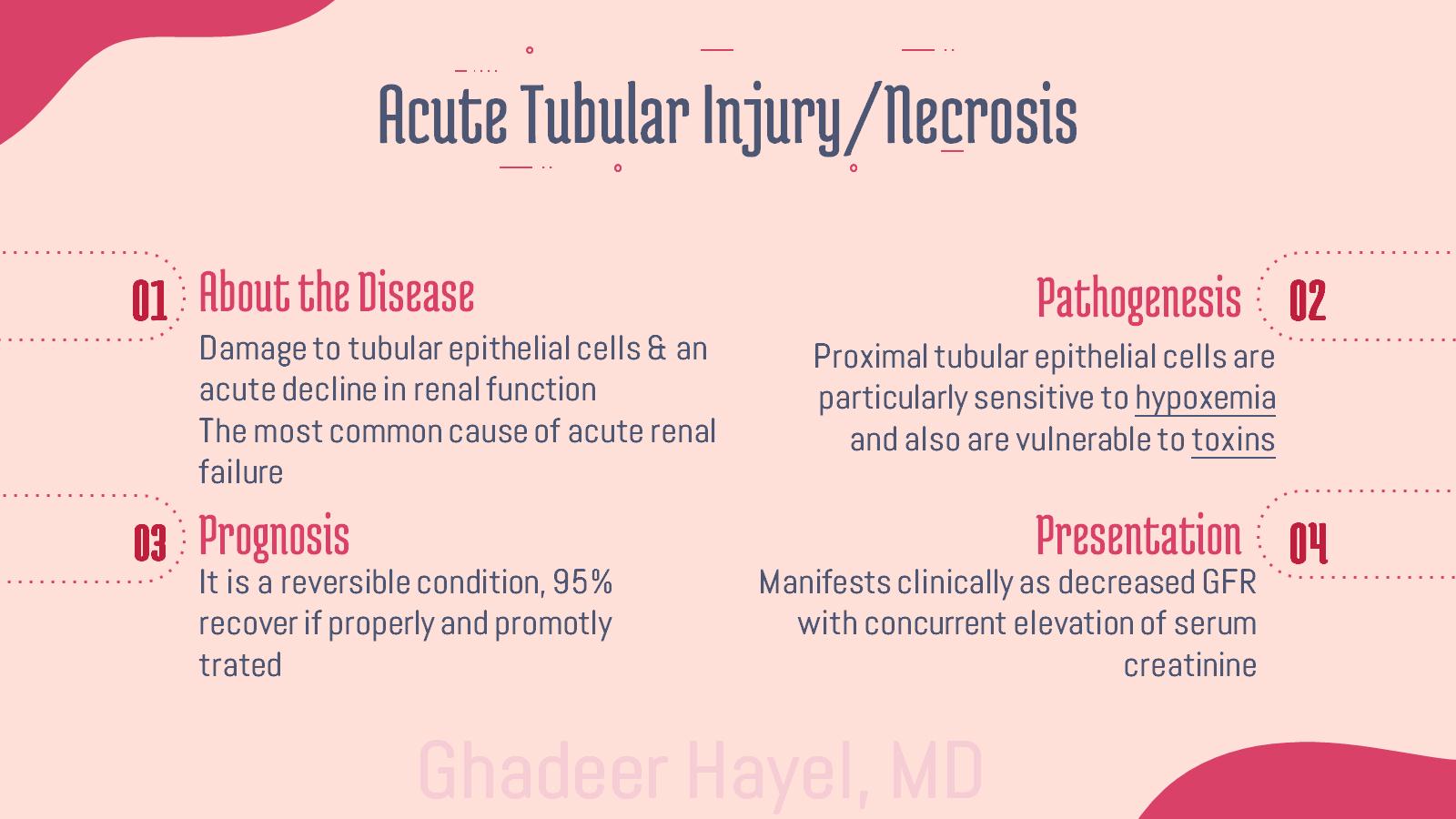 Acute Tubular Injury/Necrosis
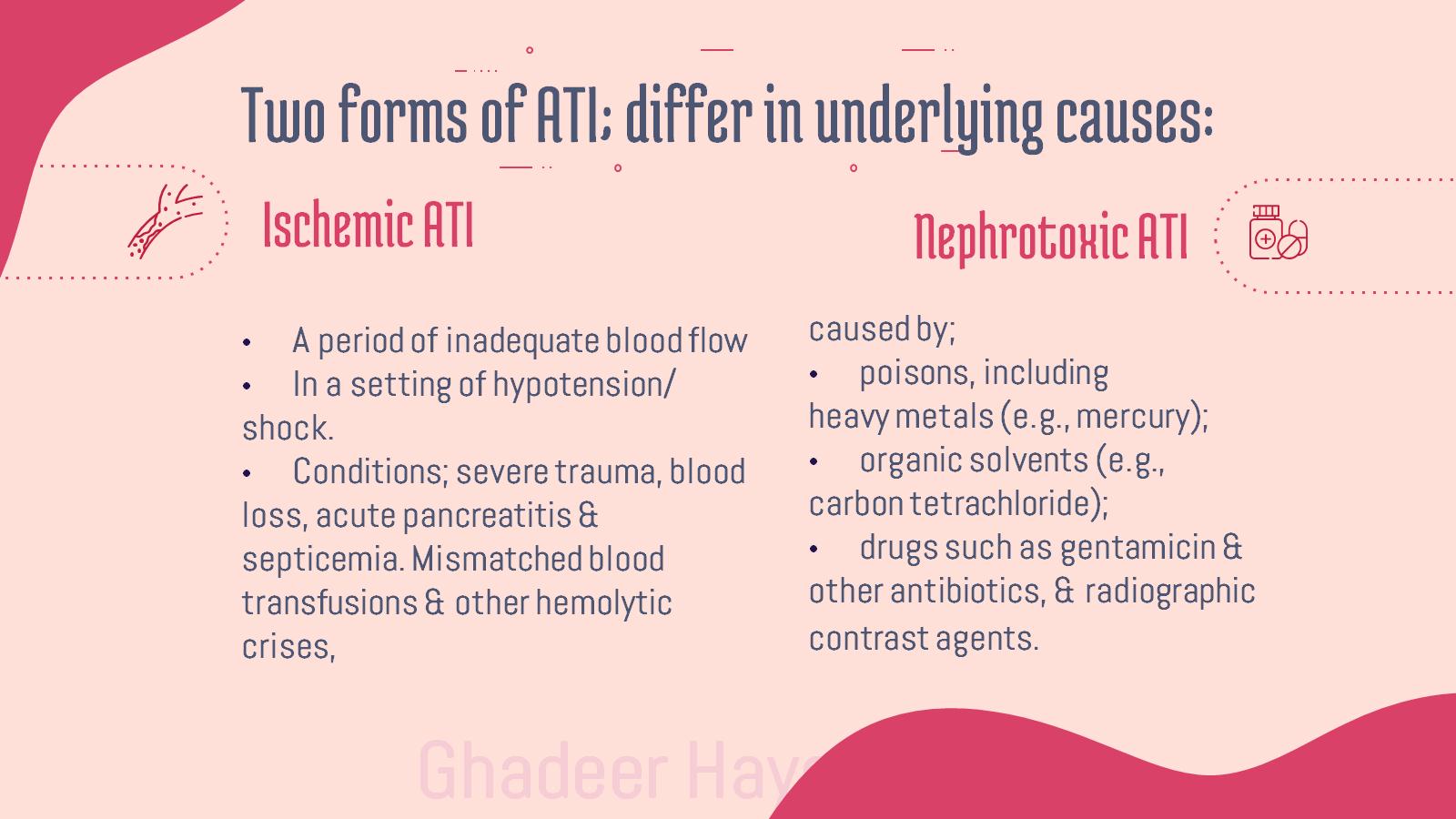 Two forms of ATI; differ in underlying causes:
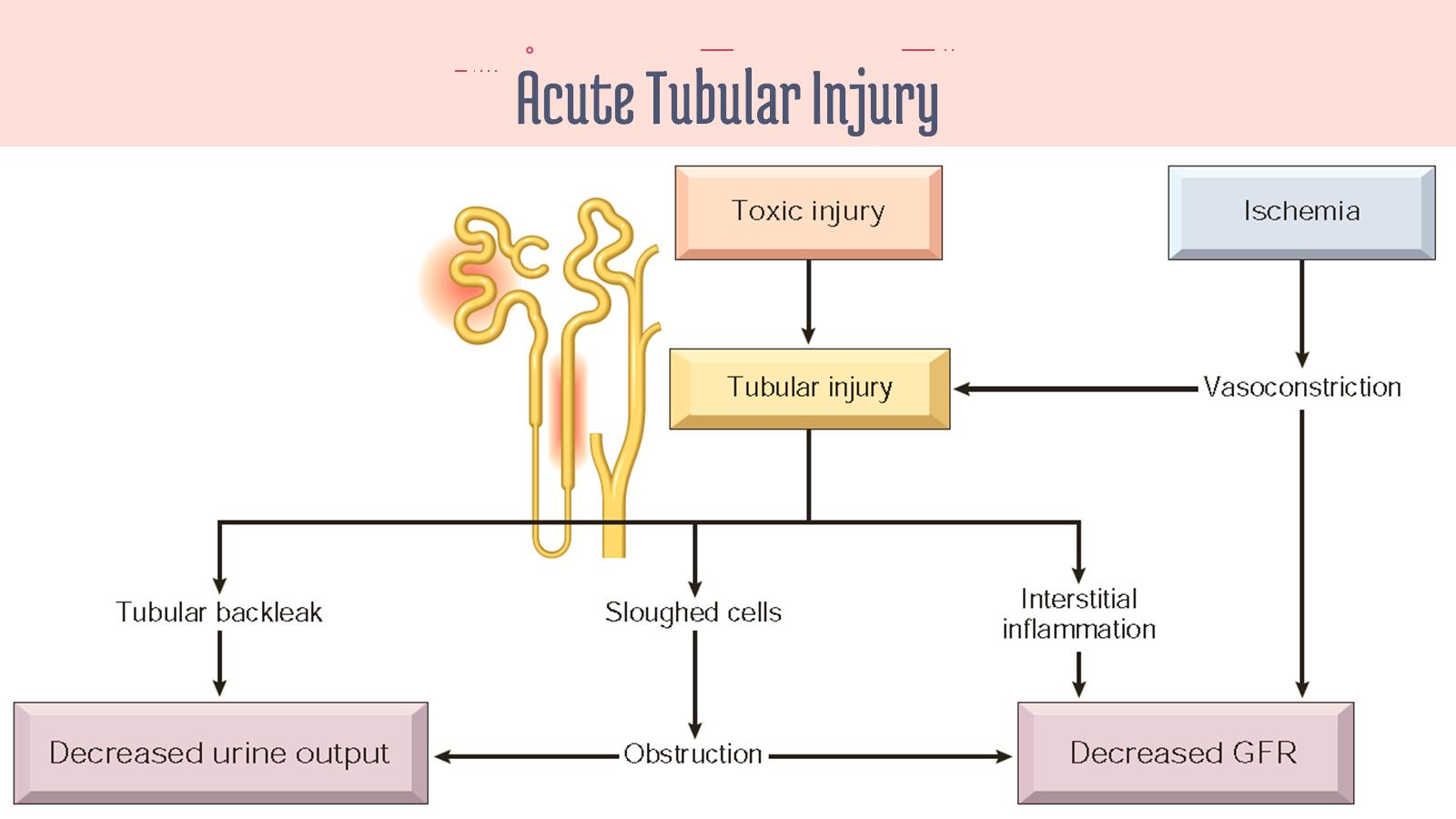 Acute Tubular Injury
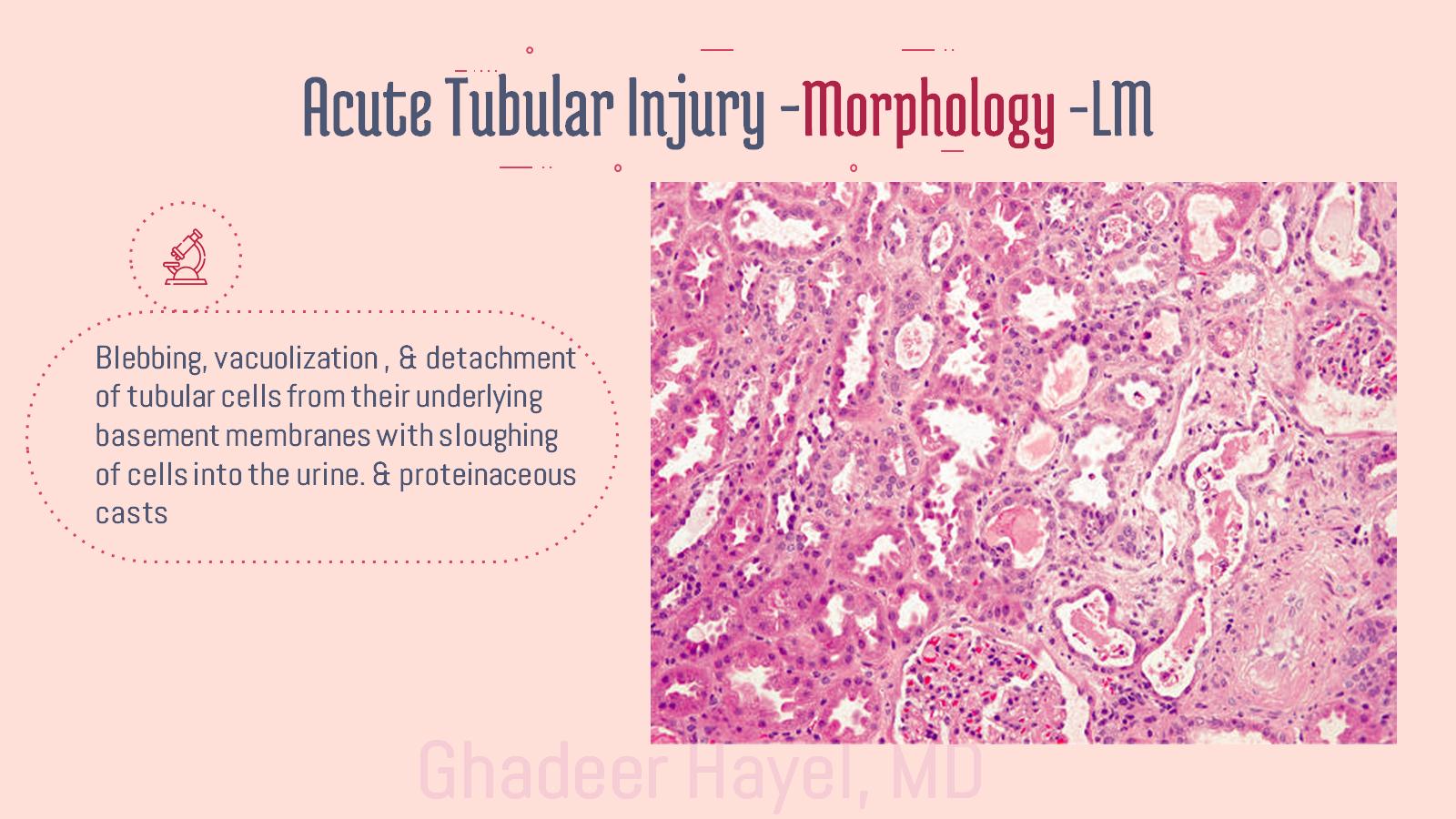 Acute Tubular Injury -Morphology -LM
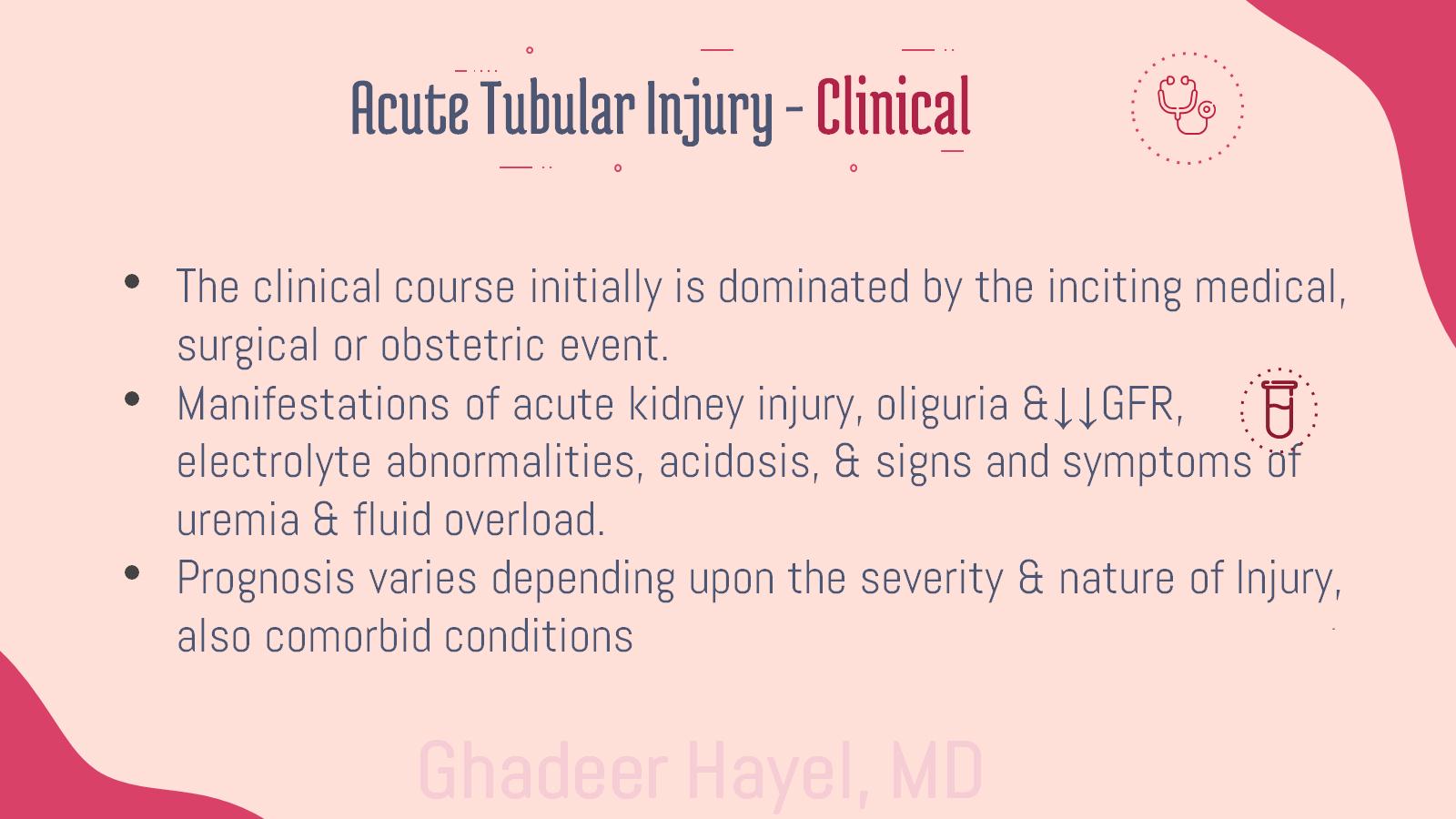 Acute Tubular Injury - Clinical
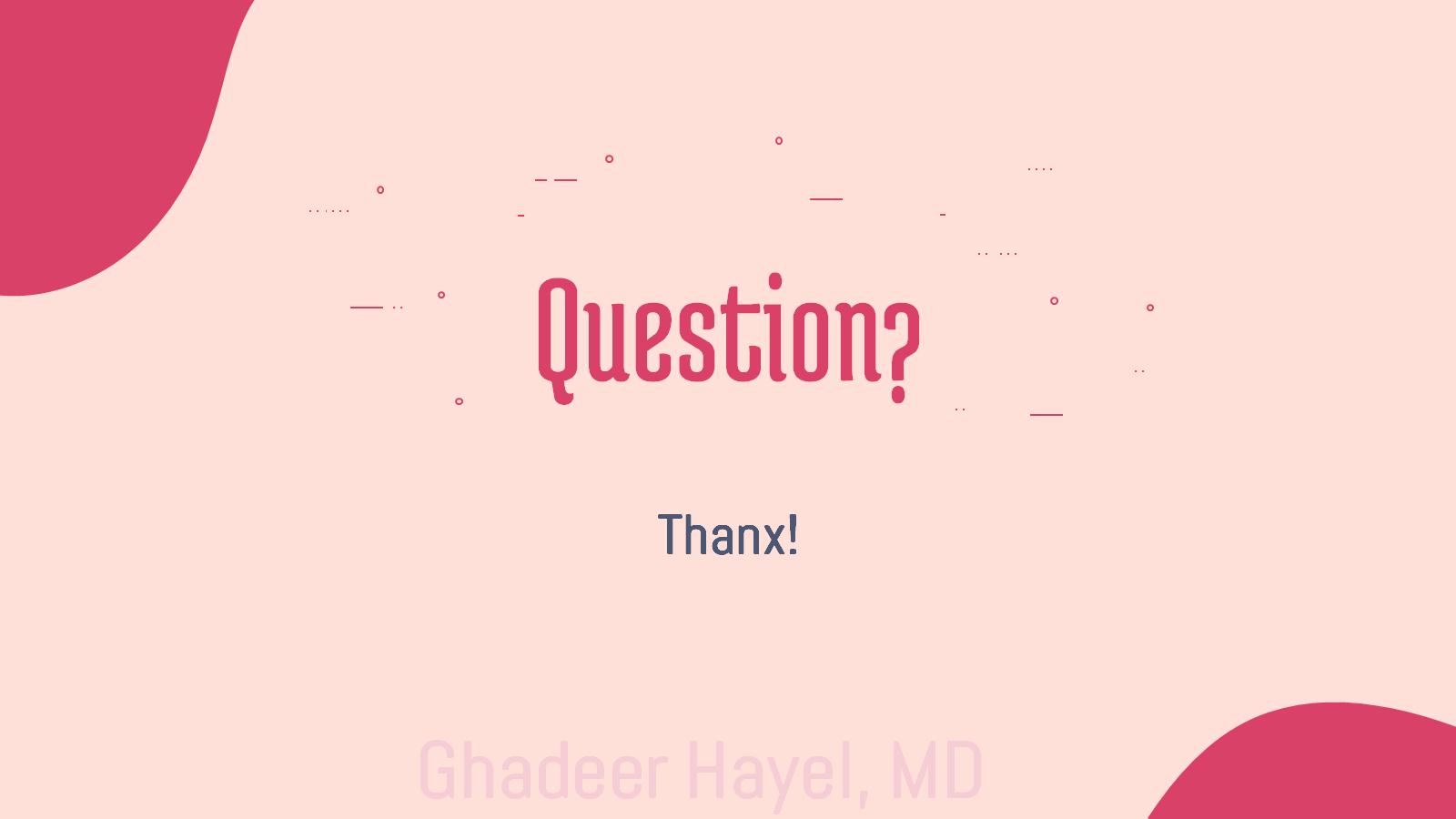 Question?